Develop Meaningful Service Metrics
Select IT service metrics that drive business value.
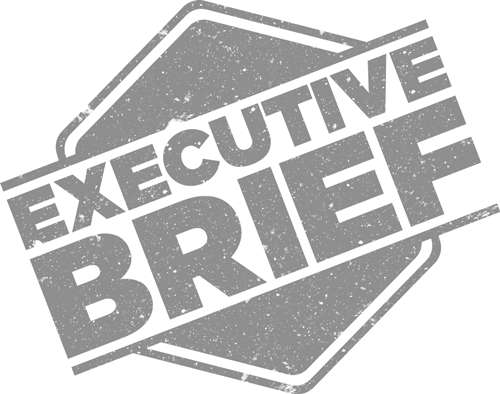 ANALYST PERSPECTIVE
Are you measuring and reporting what the business needs to know?
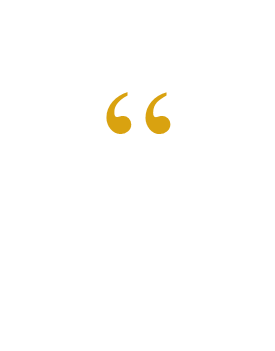 Service metrics are one of the key tools at IT’s disposal in articulating and ensuring its value to the business, yet metrics are rarely designed and used for that purpose.
Creating IT service metrics directly from business and stakeholder outcomes and goals, written from the business perspective and using business language, is critical to ensuring that the services that IT provides are meeting business needs.
The ability to measure, manage, and improve IT service performance in relation to critical business success factors, with properly designed metrics, embeds IT in the value chain of the business and ensures IT’s focus on where and how it enables business outcomes.
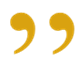 Valence Howden, 
Senior Manager, CIO Advisory Info-Tech Research Group
Our understanding of the problem
CIO
IT VPs
Align business/IT objectives (design top-down or outside-in)
Significantly improve the relationship between the business and IT aspects of the organization 
Reinforce desirable actions and behaviors
Identify unusual deviations from the normal operating state
Drive service improvement to maximize service value
Validate the value of performance improvements while quantifying and demonstrating benefits realization
Service Level Managers
Service Owners
Program Owners
Executive summary
IT organizations measure services from a technology perspective yet rarely measure services from a business goal/outcome perspective.
Most organizations do a poor job of identifying and measuring service outcomes over the duration of a service’s lifecycle – never ensuring the services remain valuable and meet expected long-term ROI.
Service metrics are critical to ensuring alignment of IT service performance and business service value achievement. 
Service metrics reinforce positive business and end-user relationships by providing user-centric information that drives responsiveness and consistent service improvement.
Poorly designed metrics drive unintended and unproductive behaviors, which have negative impacts on IT and produce negative service outcomes.
IT organizations have difficulty identifying the right metrics to demonstrate the value of IT services to the business in tangible terms.
IT metrics, as currently designed, reinforce division between the IT and business perspectives of service performance. They drive siloed thinking and finger-pointing within the IT structure, and prevent IT resources from understanding how their work impacts business value.
Our program enables IT to develop the right service metrics to tie IT service performance to business value and user experience. 
Ensure the metrics you implement have immediate stakeholder value, reinforcing alignment between IT and the business while influencing behavior in the desired direction.
Make sure that your metrics are defined in relation to the business goals and drivers, ensuring they will provide actionable outcomes.
Service metrics 101
What are service metrics ?
Why do we need service metrics? 
To ensure the business cares about the metrics that IT produces, start with business needs to make sure you’re measuring the right things. This will give IT the opportunity talk to the right stakeholders and develop metrics that will meet their business needs. 

Service metrics are designed with the business perspective in mind, so they are fully aligned with business objectives. 


What are the benefits of implementing service metrics? 
Service metrics help IT communicate with the business in business terms and enables IT to articulate how and where they provide business value. Business stakeholders can also easily understand how IT services contribute to their success.
Service metrics measure IT services in a way that relates to a business outcome. IT needs to measure performance from the business perspective using business language.
Perspectives Matter
Different stakeholders will require different types of metrics. A CEO may require metrics that provide a snapshot of the critical success of the company while a business manager is more concerned about the performance metrics of their department.
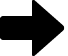 The majority of CIOs feel metrics relating to business value and stakeholder satisfaction require significant improvement
A significantly higher proportion of CIOs than CEOs feel that there is significant improvement necessary for business value metrics and stakeholder satisfaction reporting.
N = 364
N = 364
Source: Info-Tech CIO-CXO Alignment Diagnostic Survey
Meaningless metrics are a headache for the business
A major pitfall of many IT organizations is that they often provide pages of technical metrics that are meaningless to their business stakeholders.
Too Many Metrics
Too many metrics are provided and business leaders don’t know what to do with these metrics.
1
When considering only CEOs who said that stakeholder satisfaction reporting needed significant improvement, the average satisfaction score goes down to 61.6%, which is a drop in satisfaction of 12%.
Metrics Are Too Technical
IT provides technical metrics that are hard to relate to business needs, and methods of calculating metrics are not clearly understood, articulated, and agreed on.
2
Metrics Have No Business Value
Service metrics are not mapped to business goals/objectives and they drive incorrect actions or spend.
3
73%
61%
Source: Info-Tech Research Group CIO-CXO Alignment Diagnostic Survey
Poorly designed metrics hurt IT’s image within the organization
By providing metrics that do not articulate the value of IT services, IT reinforces its role as a utility provider and an outsider to strategic decisions.
When the CIOs believe business value metrics weren’t required, 50% of their CEOs said that significant improvements were necessary.
Reinforce the wrong behavior
The wrong metrics drive us-against-them, siloed thinking within IT, and meeting metric targets is prioritized over providing meaningful outcomes.
Do not reflect user experience
Metrics don’t align with actual business/user experience, reinforcing a poor view of IT services.
Effort ≠ Value
Investing dedicated resources and effort to the achievement of the wrong metrics will only leave IT more constrained for other important initiatives.
1
2
3
Source: Info-Tech Research Group CIO-CXO Alignment Diagnostic Survey
Articulate meaningful service performance that supports the achievement of business outcomes
Service metrics measure the performance of IT services and how they enable or drive the activity outcomes.
A business process consists of multiple business activities. In many cases, these business activities require one or more supporting IT services.
For each business process, business stakeholders and their goals and objectives should be identified. 
  
For each business activity that supports the completion of a business process, define the success criteria that must be met in order to produce the desirable outcome. 


Identify the IT services that are used by business stakeholders for each business activity. Measure the performance of these services from a business perspective to arrive at the appropriate service metrics.
Business Process
Business Activity
Business Activity
Business Activity
IT Service
IT Service
IT Service
IT Service
IT Service
IT Service
Differentiate between different types of metrics
Stakeholders have different goals and objectives; therefore, it is critical to identify what type of metrics should be presented to each stakeholder.
Business Metrics
Service Metrics
IT Metrics
Determine Business Success

Business metrics are derived from a pure business perspective. These are the metrics that the business stakeholders will measure themselves on, and business success is determined using these metrics.
Manage Service Value to the Business

Service metrics are used to measure IT service performance against business outcomes. These metrics, while relating to IT services, are presented in business terms and are tied to business goals.
Enable Operational Excellence

IT metrics are internal to the IT organization and used to manage IT service delivery. These metrics are technical, IT-specific, and drive action for IT. They are not presented to the business, and are not written in business language.
Implementing service metrics is a key step in becoming a service provider and business partner
As a prerequisite, IT organizations must have already established a solid relationship with the business and have a clear understanding of its critical business-facing services. 

At the very least, IT needs to have a service-oriented view and understand the specific needs and objectives associated with each stakeholder.
Strategic Partner
Service Portfolio Management
Service Provider
Demand Management
Service Level Management
Establish service-oriented culture and business-centric service delivery
Service Metrics
Service Catalog
Business Relationship Management
Once IT can present service metrics that the business cares about, it can continue on the service provider journey by managing the performance of services based on business needs, determine and influence service demand, and assess service value to maximize benefits to the business.
Which processes drive service metrics?
Both business relationship management (BRM) and service level management (SLM) provide inputs into and receive outputs from service metrics.
Business Relationship Management
BRM works to understand the goals and objectives of the business and inputs them into the design of the service metrics. 






BRM leverages service metrics to help IT organizations manage the relationship with the business. 

BRM articulates and manages expectations and ensures IT services are meeting business requirements.
Service Metrics
Which processes drive service metrics?
Both BRM and SLM provide inputs into and receive outputs from service metrics.
Service Level Management
SLM works with the business to understand service requirements, which are key inputs in designing the service metrics. 







SLM leverages service metrics in overseeing the day-to-day delivery of IT services. It ensures they are provided to meet expected service level targets and objectives.
Service Metrics
Effective service metrics will deliver both service gains and relationship gains
Effective service metrics will provide the following service gains: 

 Confirm service performance and identify gaps
 Drive service improvement to maximize service value
 Validate performance improvements while quantifying and demonstrating business value 
 Ensure service reporting aligns with end-user experience
 Achieve and confirm process and regulatory compliance
Which will translate into the following relationship gains: 

 Embed IT into business value achievement 
 Improve relationship between the business and IT 
 Achieve higher customer satisfaction (happier end users receiving expected service, the business is able to identify how things are really performing)
 Reinforce desirable actions and behaviors from both IT and the business
Don’t let conventional wisdom become your roadblock
Our three-phase approach to service metrics development
Let Info-Tech guide you through your service metrics journey
1
2
3
Develop and Validate Reporting
Implement, Track, and Maintain
Design Your Metrics
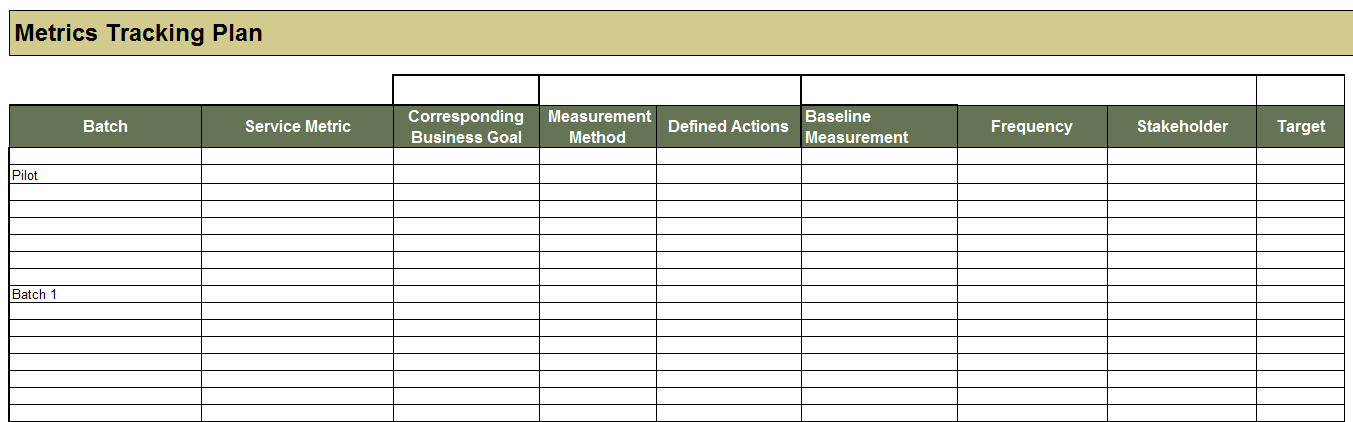 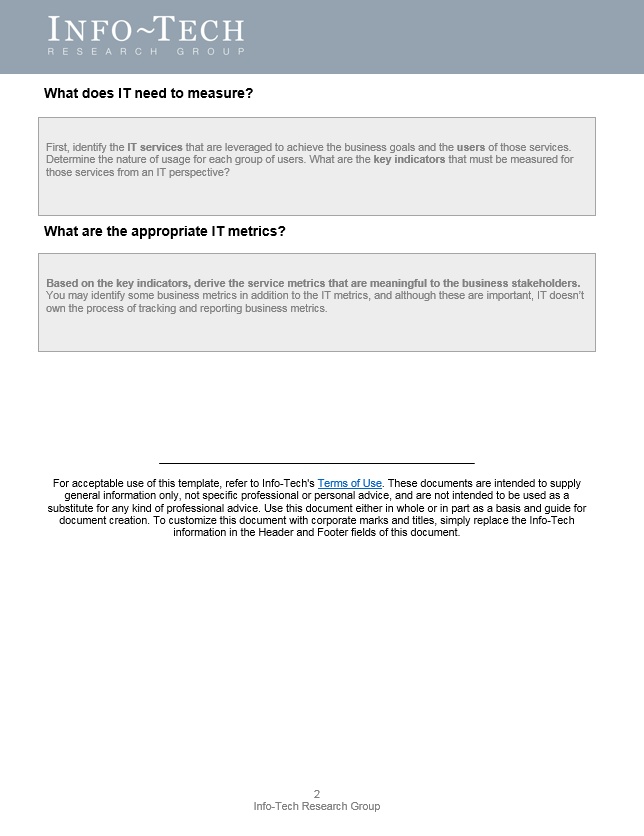 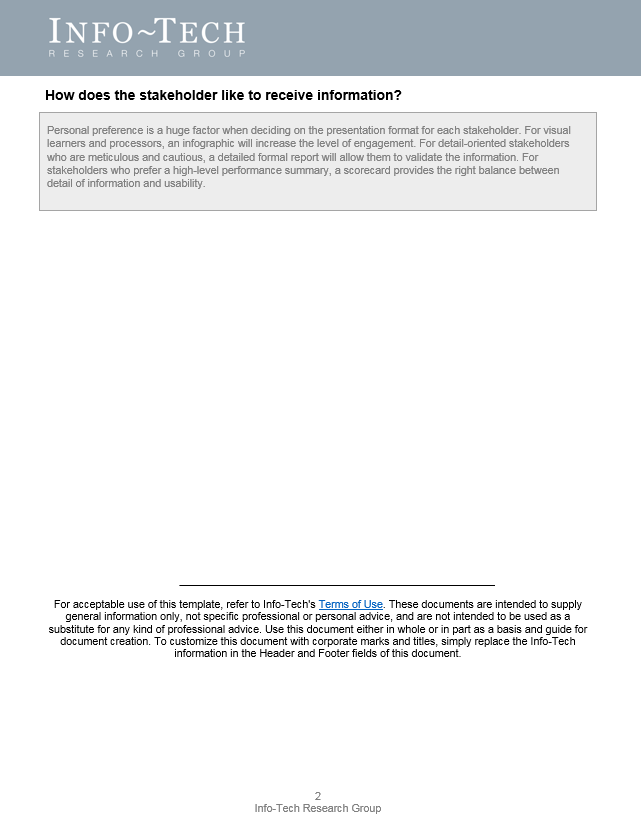 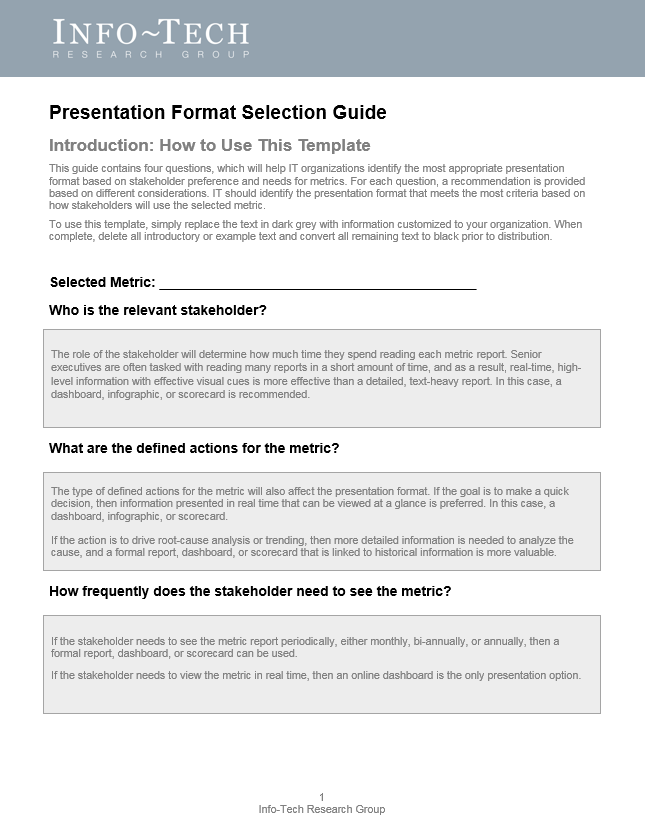 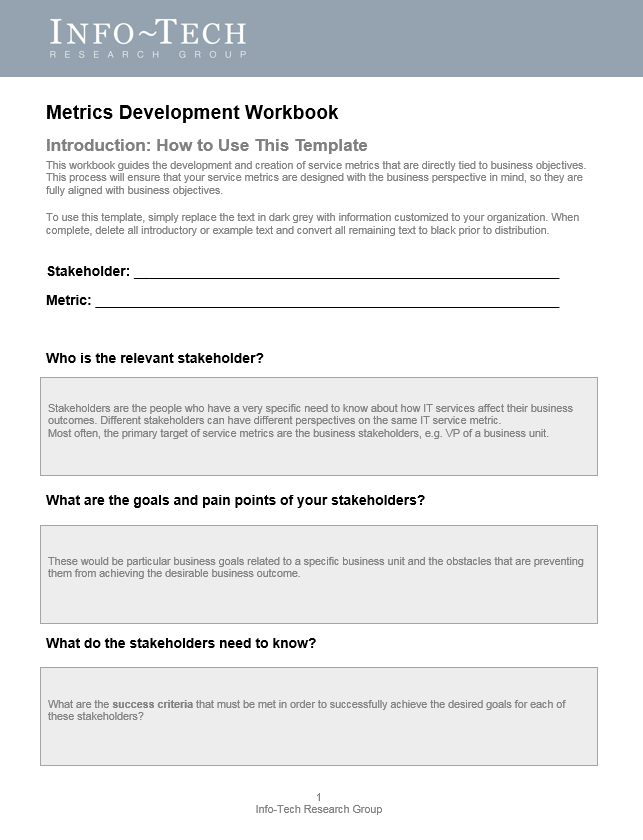 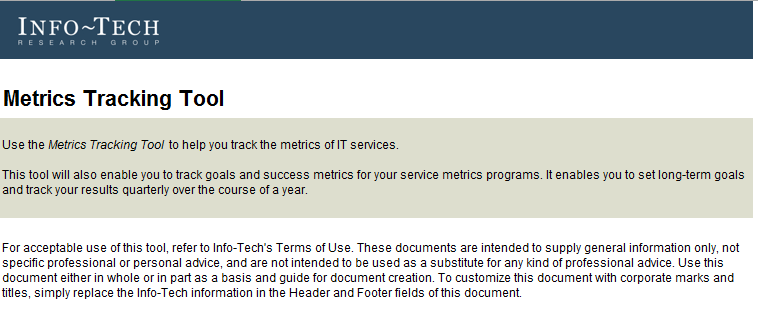 Start the development and creation of your service metrics by keeping business perspectives in mind, so they are fully aligned with business objectives.
Identify the most appropriate presentation format based on stakeholder preference and need for metrics.
Track goals and success metrics for your service metrics programs. It allows you to set long-term goals and track your results over time.
CIOs must actively lead the design of the service metrics program
The CIO must actively demonstrate support for the service metrics program and lead the initial discussions to determine what matters to business leaders.
Lead the initiative by defining the need
1
Show visible support and demonstrate importance
Articulate the value to both IT and the business
2
Establish the urgency and benefits
Select and assemble an implementation group
3
Find the best people to get the job done
Drive initial metrics discussions: goals, objectives, actions
4
Lead brainstorming with senior business leaders
Work with the team to determine presentation formats and communication methods
5
Identify the best presentation approach for senior stakeholders
Establish a feedback loop for senior management
6
Solicit feedback on improvements
Validate the success of the metrics
7
Confirm service metrics support business outcomes
Measure the success of your service metrics
It is critical to determine if the designed service metrics are fulfilling their intended purpose. The process of maintaining the service metrics program and the outcomes of implementing service metrics need to be monitored and tracked.
Validating Service Metrics Design
Target Outcome
Related Metrics
# of improvement initiatives created based on service metrics
$ cost savings/revenue generated due to actions derived from service metrics
The business is enabled to identify and improve service performance to their end customer
Procedure to validate the usefulness of IT metrics
# / % of service metrics added/removed per year
Alignment between IT and business objectives and processes
Business’ satisfaction with IT
Measure the success of your service metrics
It is critical to determine if the designed service metrics are fulfilling their intended purpose. The process of maintaining the service metrics program and the outcomes of implementing service metrics need to be monitored and tracked.
Validating Service Metrics Process
Target Outcome
Related Metrics
Properly defined service metrics aligned with business goals/outcomes
Easy understood measurement methodologies
% of services with (or without) defined service metrics

% of service metrics tied to business goals
# of service metrics adjusted based on service reviews
 
% of service metrics reviewed on schedule
Consistent approach to review and adjust metrics
Demonstrate monetary value and impact through the service metrics program
In a study done by the Aberdeen Group, organizations engaged in the use of metrics benchmarking and measurement have:
A service metric is defined for: “Response time for Business Application A”

The expected response time has not been achieved and this is visible in the service metrics. The reduced performance has been identified as having an impact of $250,000 per month in lost revenue potential.
 
The service metric drove an action to perform a root-cause analysis, which identified a network switch issue and drove a resolution action to fix the technology and architect redundancy to ensure continuity.
 
The fix eliminated the performance impact, allowing for recovery of the $250K per month in revenue, improved end-user confidence in the organization, and increased use of the application, creating additional revenue.
88% customer satisfaction rate
60% service profitability 
15% increase in workforce productivity over the last 12 months
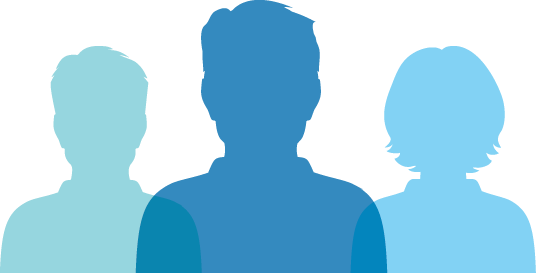 Source: Aberdeen Group. “Service Benchmarking and Measurement.”
Implementing and measuring a video conferencing service
CASE STUDY
Industry
Source
Manufacturing 
CIO interview and case material
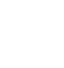 Situation
The manufacturing business operates within numerous countries and requires a lot of coordination of functions and governance oversight. The company has monthly meetings, both regional and national, and key management and executives travel to attend and participate in the meetings.
Complication
While the meetings provide a lot of organizational value, the business has grown significantly and the cost of business travel has started to become prohibitive.
Action 
It was decided that only a few core meetings would require onsite face-to-face meetings, and for all other meetings, the company would look at alternative means. The face-to-face aspect of the meetings was still considered critical so they focused on options to retain that aspect.  
The IT organization identified that they could provide a video conferencing service to meet the business need. The initiative was approved and rolled out in the organization.
Result:
IT service metrics needed to be designed to confirm that the expected value outcome of the implementation of video conferencing was achieved.
Under the direction of the CIO, the business goals and needs driving use of the service (i.e. reduction in travel costs, efficiency, no loss of positive outcome) were used to identify success criteria and key questions to confirm success.
With this information, the service manager was able to implement relevant service metrics in business language and confirmed an 80% adoption rate and a 95% success rate in term meetings running as expected and achieving core outcomes.
Use these icons to help direct you as you navigate this research
Use these icons to help guide you through each step of the blueprint and direct you to content related to the recommended activities.
This icon denotes a slide where a supporting Info-Tech tool or template will help you perform the activity or step associated with the slide. Refer to the supporting tool or template to get the best results and proceed to the next step of the project.
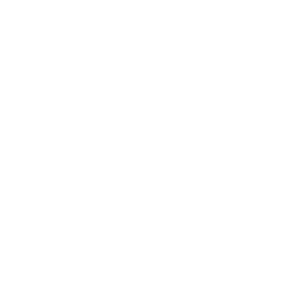 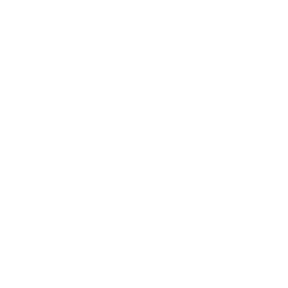 This icon denotes a slide with an associated activity. The activity can be performed either as part of your project or with the support of Info-Tech team members, who will come onsite to facilitate a workshop for your organization.
Info-Tech offers various levels of support to best suit your needs
Consulting
Workshop
Guided Implementation
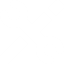 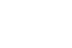 DIY Toolkit
“Our team does not have the time or the knowledge to take this project on. We need assistance through the entirety of this project.”
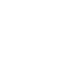 “We need to hit the ground running and get this project kicked off immediately. Our team has the ability to take this over once we get a framework and strategy in place.”
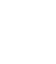 “Our team knows that we need to fix a process, but we need assistance to determine where to focus. Some check-ins along the way would help keep us on track.”
“Our team has already made this critical project a priority, and we have the time and capability, but some guidance along the way would be helpful.”
Diagnostics and consistent frameworks used throughout all four options
Develop meaningful service metrics to ensure business and user satisfaction
2. Design Reports and Dashboards
3. Implement, Track, and Maintain
1. Design the Metrics
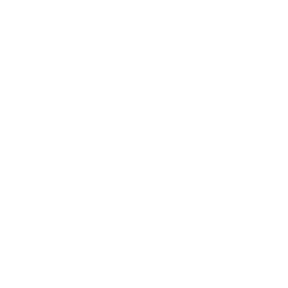 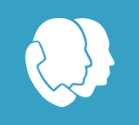 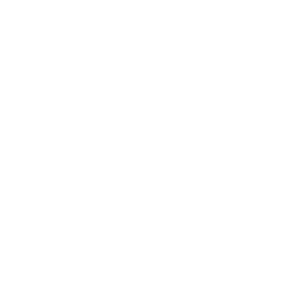 Workshop overview
Contact your account representative or email Workshops@InfoTech.com for more information.